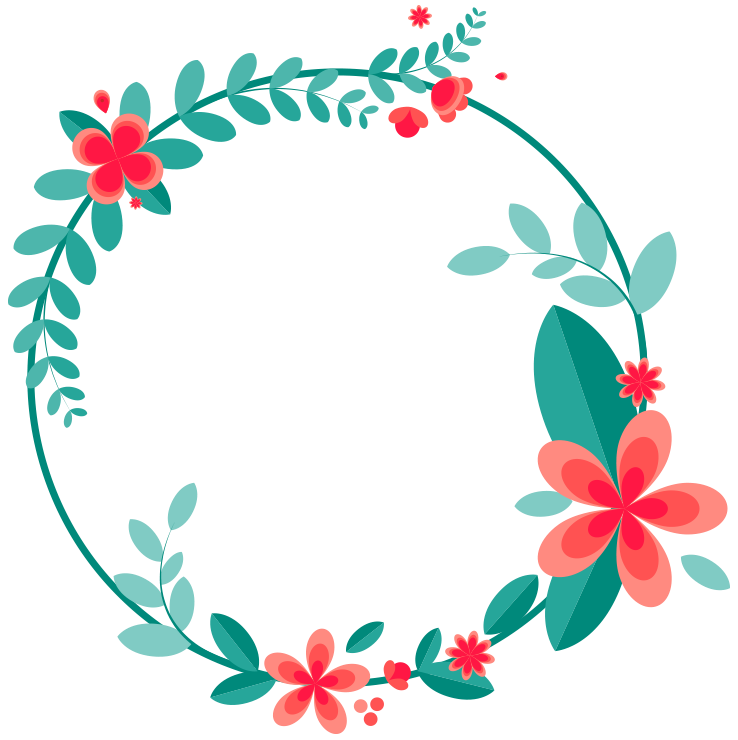 2018
專題及創意競賽課程教學分享
參賽作品名稱:環保再利用的榕根板-不「榕」你錯過
興大附農園藝科   陳盈璇  老師
1
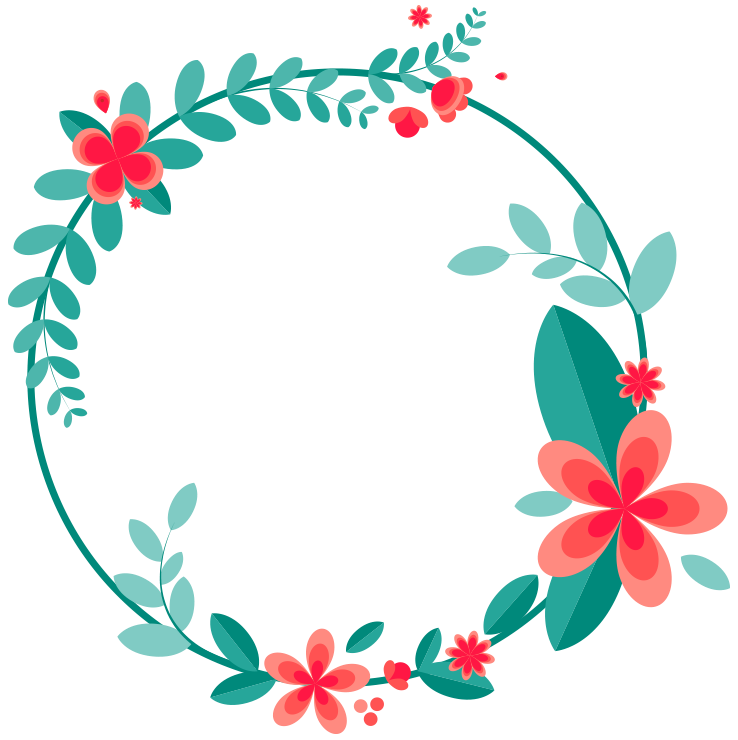 靈感&主題
Inspiration & Theme
1
榕根板
不榕你錯過
問題&解決
problem-solving skills
2
CONTENTS
成長&收穫
Growth & harvest
3
待續
to be continued
4
2
靈感&主題
1
Inspiration & Theme
題目吸引力
感興趣和實際可行的
創意還是專題？
創意性
&原創性
課程連結
3
[Speaker Notes: 創意還是專題
題目太大
能力範圍
創意性原創性
課程連結]
問題&解決
2
problem-solving skills
以學生為學習中心，教師引導
做中學，培養解決問題能力─Design for change (DFC)
不知道怎開始？
呈現與解說作品
文獻收集、架構、預備試驗
確立動機與方向
結果數據呈現、統整能力、對主題的掌握度、成果發表、台風
怎麼增加創意與商業化
怎麼製作成榕根板？
問卷、市面調查、腦力激盪、互評討論、跨領域、業者
材料來源、處理、設備、嘗試與修正
4
4
6
1
7
2
3
5
5W2H法
簡單易於理解使用，有啟發意義，有助於細部思考問題。
WHY
為什麼這麼做？理由何在？
原因是什麼？
WHAT
目的是什麼？
做什麼工作？
WHO
由誰來承擔？誰來完成？
誰負責？
WHERE
在哪裡做？
從哪裡入手？
WHEN
什麼時間完成？
觀察記錄時間？
作品特色
與創意特質
動機及目的
競賽日誌
分工表
製作歷程說明
依據理論及原理
參考文獻
HOW
如何提高效率？
如何實施？
方法怎樣？
HOW MUCH
做到什麼程度？
品質數量如何？
產出費用如何？
研究方法
作品操作方式
結果討論
5
[Speaker Notes: 是第二世界大戰中美國陸軍兵器修理部首創。簡單、方便，易於理解、使用，富有啟發意義，廣泛用於企業管理和技術活動，對於決策和執行性的活動措施也非常有幫助，也有助於彌補考慮問題的疏漏。]
怎麼製作成榕根板？
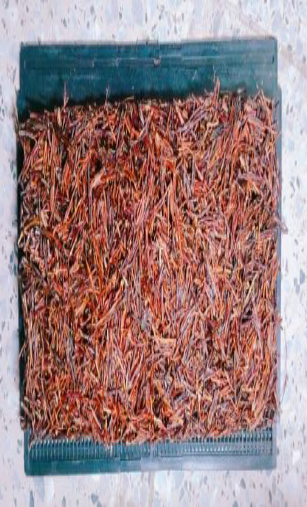 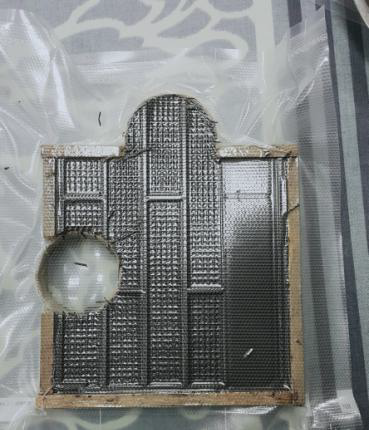 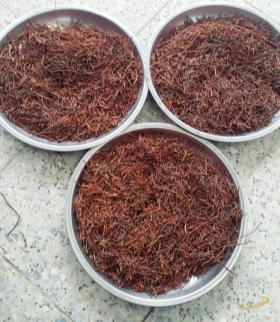 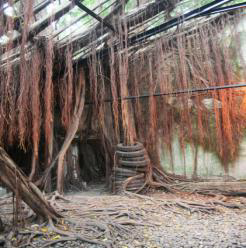 修正
討論
引導
嘗試
靈感乍現
互評
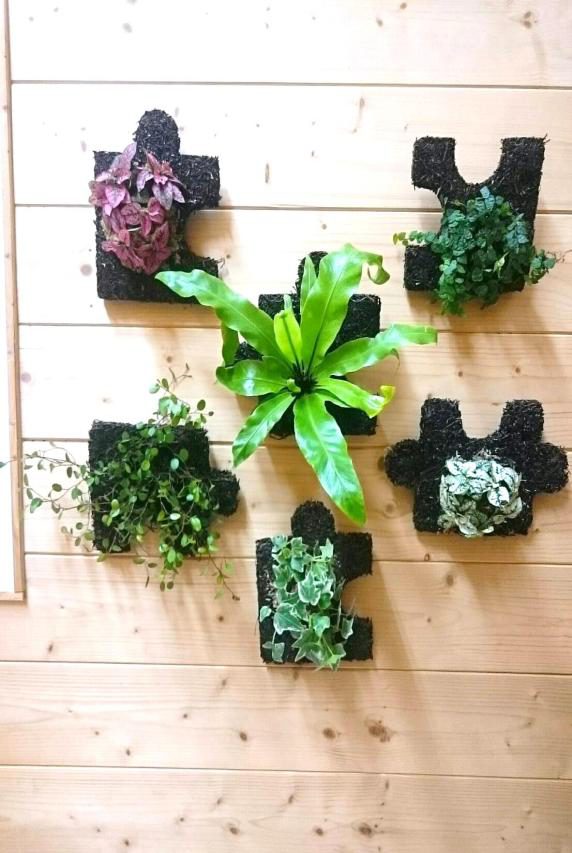 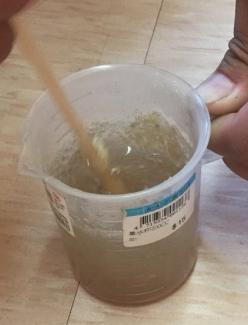 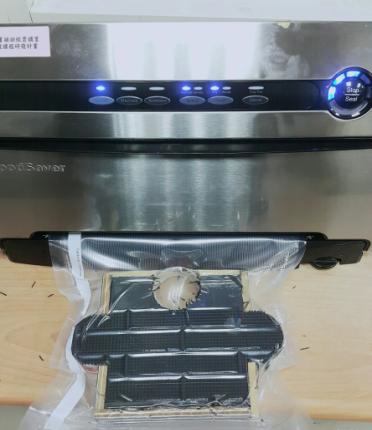 6
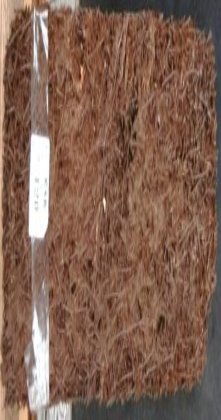 創意元素
既有的+新的想法=創意
(創藝、創異、創益、創易、創議)
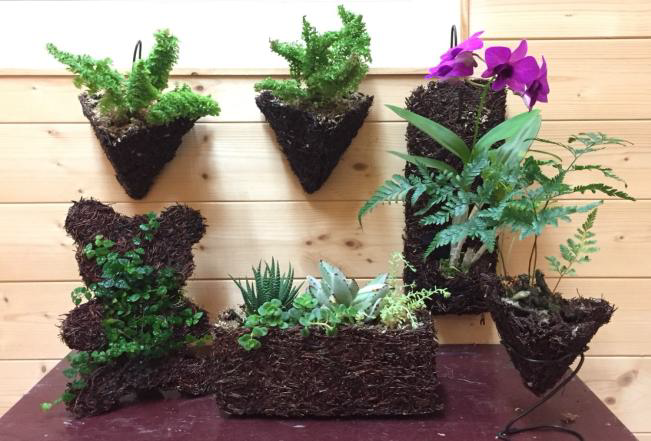 自然環保
產業新知能
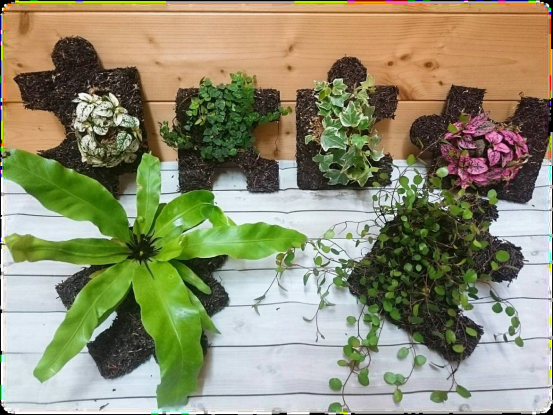 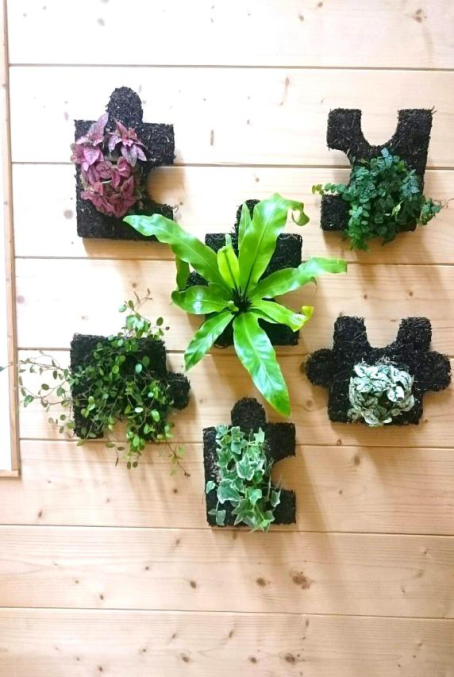 多功能附加價值
外觀造型
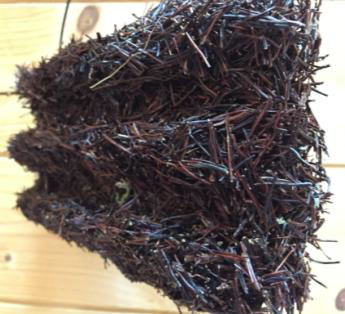 故事性趣味性
實用及便利性
7
[Speaker Notes: 創意可以學習嗎？]
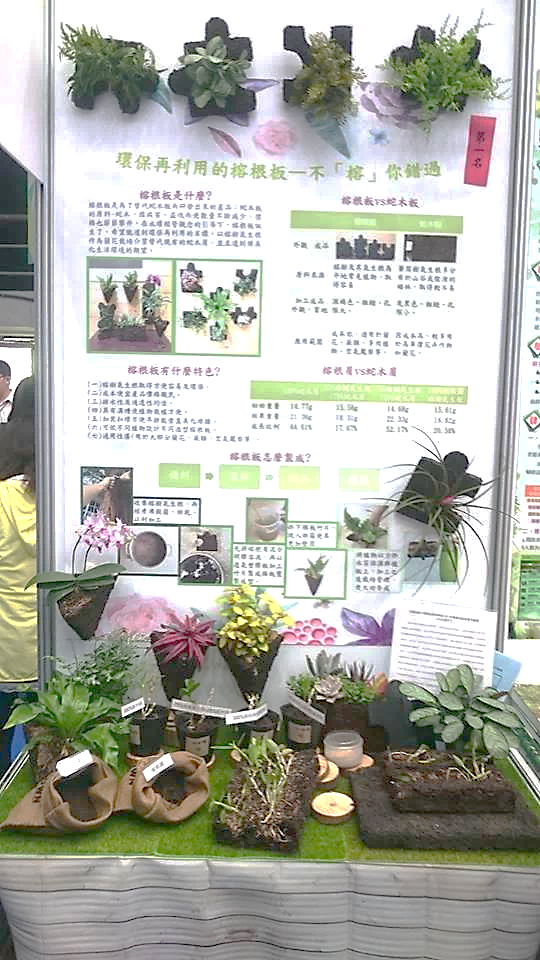 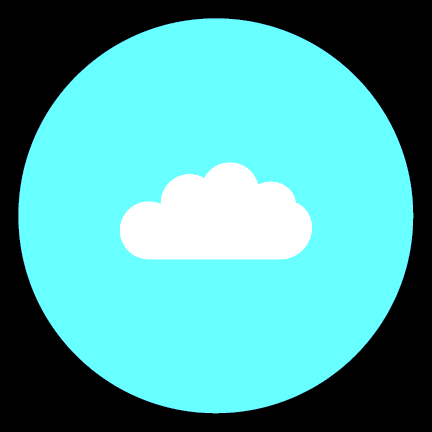 呈現與解說作品
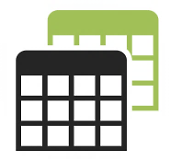 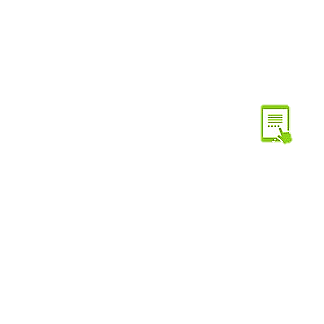 吸睛度
1
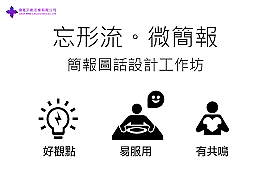 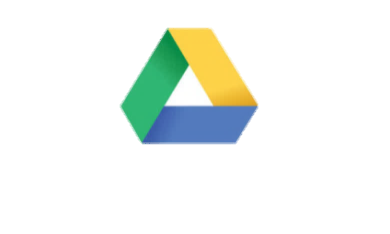 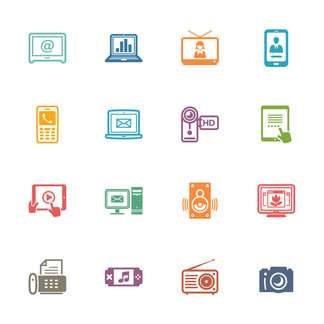 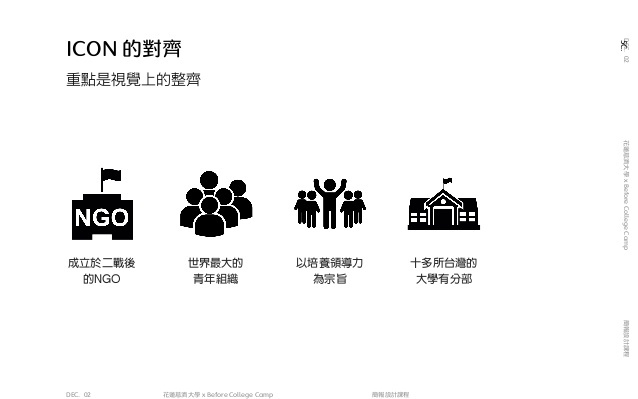 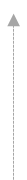 互動性
2
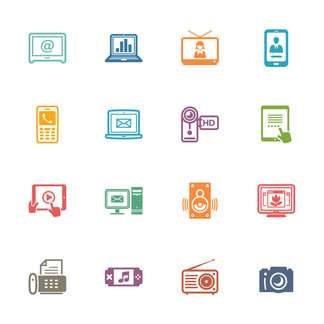 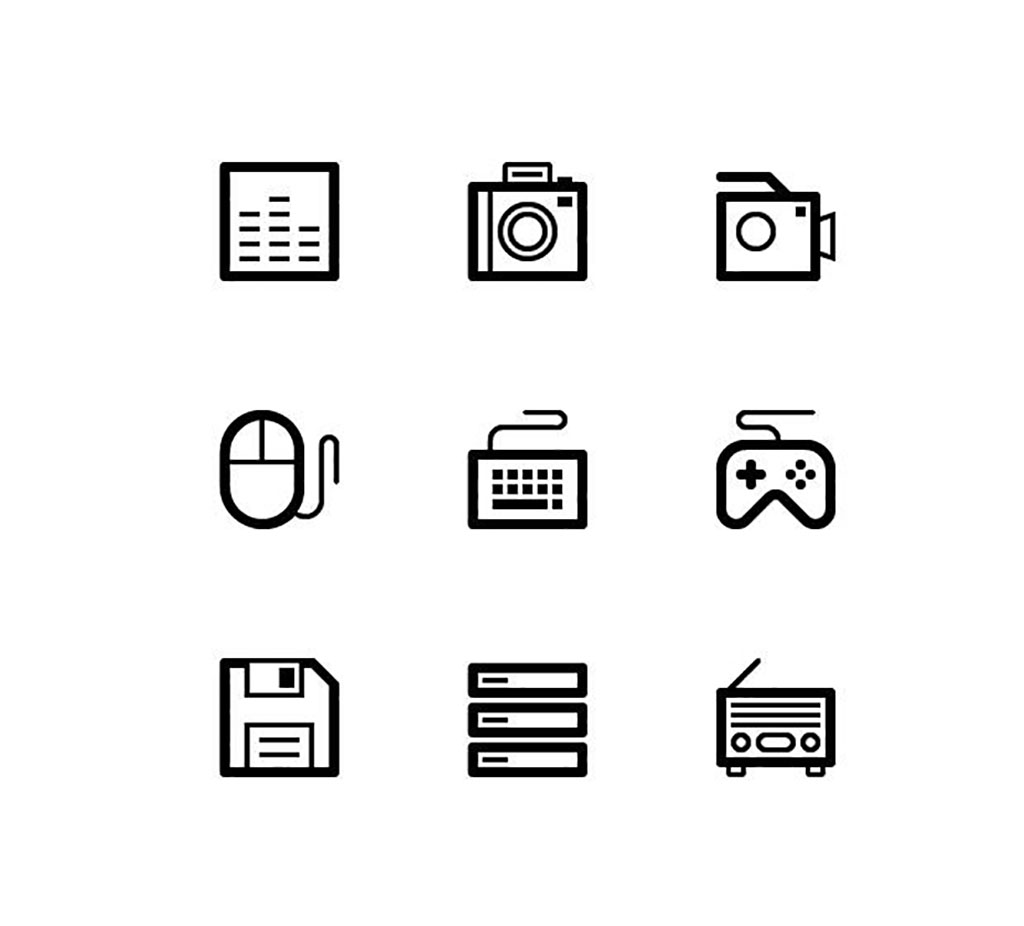 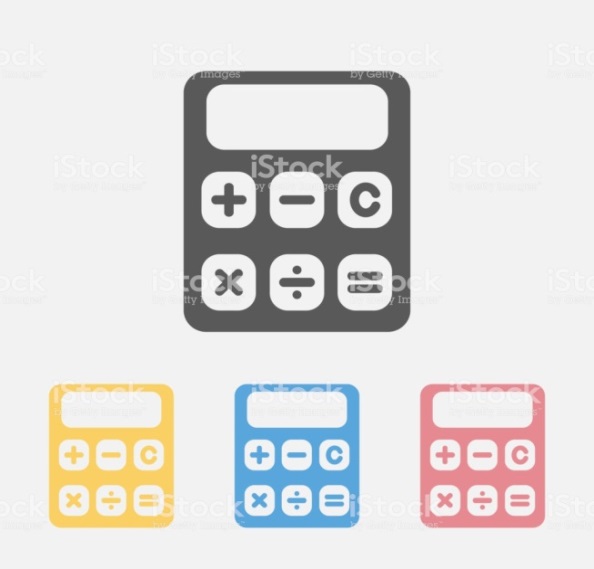 主題性
3
詢答能力
4
8
[Speaker Notes: 1.老師我不知道要做什麼？
2.平時很ok上場前怯場了
3.獨創性在哪裡？
4.如何提升作品附加價值？

文獻收集不夠
榕樹氣根編？
榕根板？
文書編輯書寫
決賽發表卡關
設備不夠？
預備試驗
試誤學習
動機？
創意商業化
架構]
成長&收穫
3
Growth & harvest
統整&表達能力
探究與問題解決
72%
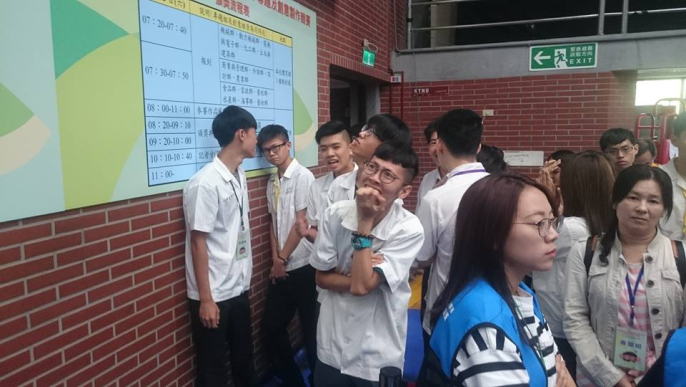 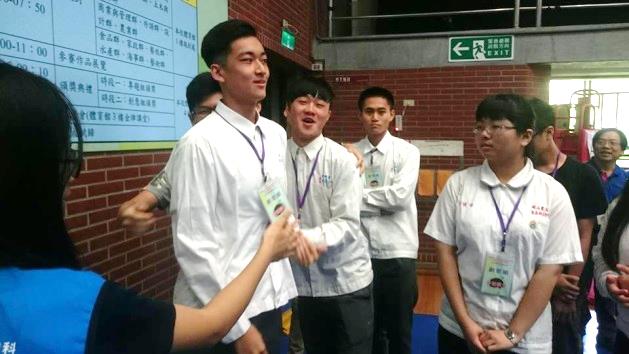 樹玫瑰─「玫」有你型不行
環保再利用的榕根板-不「榕」你錯過
學習主動性
實踐&應用
9
[Speaker Notes: 口說能力
統整
問題解決
學習主動性
專業性
所學的應用
應變能力
創意延伸]
待續
4
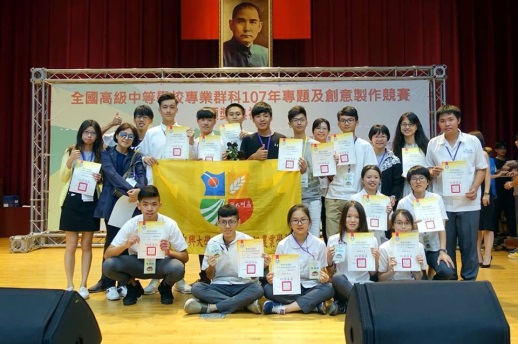 to be continued
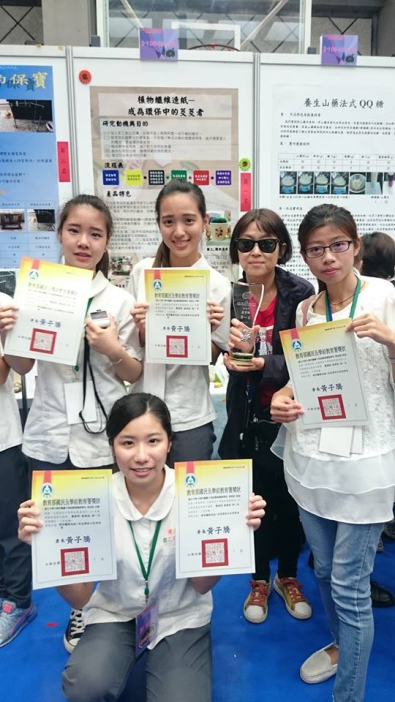 107年專題暨創意製作競賽
90%
68%
54%
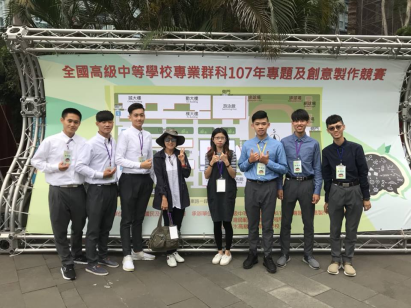 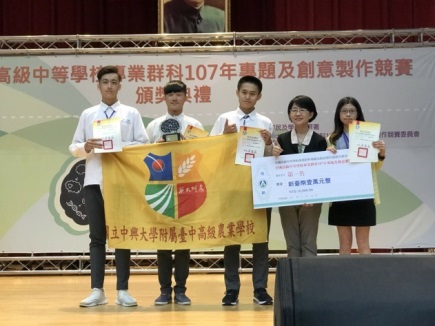 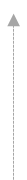 107年專題暨創意製作競賽
105年專題暨創意製作競賽
107年專題暨創意製作競賽
《專題組》
樹玫瑰─「玫」有你型不行？
《創意組》
環保再利用的榕根板-不「榕」你錯過
《創意組》
植物纖維造紙─成為環保中的茭茭者
10
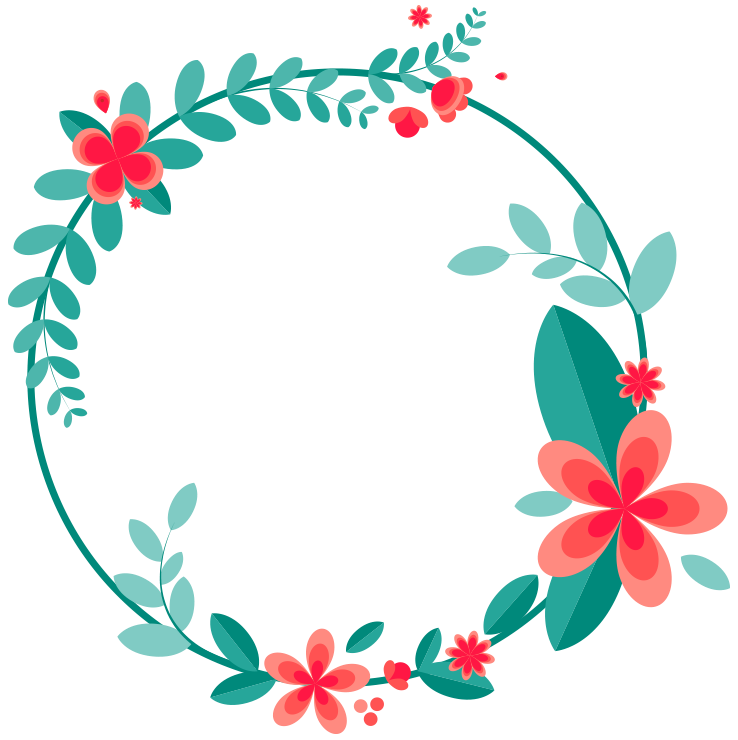 2018
THANK YOU
感謝聆聽
11